এই স্লাইডটি সম্মানিত শিক্ষকের জন্য তাই Slide টি Hide করে রাখা হয়েছে।
এই পাঠ উপস্থাপনের জন্য স্লাইডের নিচের দিকে নোটে প্রয়োজনীয় নির্দেশনা দেয়া আছে। পাঠ উপস্থাপনের ক্ষেত্রে শিক্ষক নিজস্ব কৌশল প্রয়োগ করতে পারেন। প্রেজেন্টেশনটি F5 Key চেপে শুরু করতে পারেন। তাহলে Hide Slide Show করবে না।
1
[Speaker Notes: এই স্লাইডটি সম্মানিত শিক্ষকের জন্য তাই Slide টি Hide করে রাখা হয়েছে।]
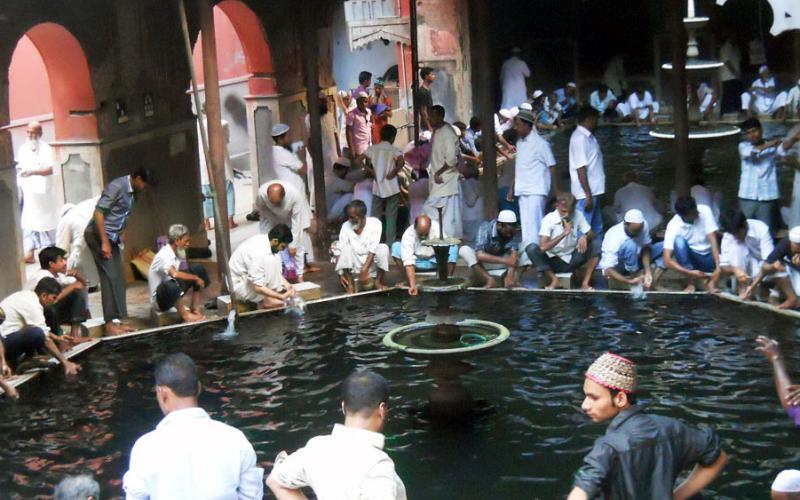 স্বাগতম
[Speaker Notes: পাঠ সংশ্লিষ্ট ছবি দ্বারা শিক্ষার্থীদের স্বাগতম জানানো যেতে পারে। পাঠ যেহেতু অযু; তাই এ ছবিটি দেওয়া হয়েছে।]
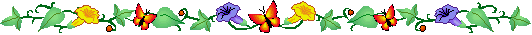 মোঃ ইউনুছ আজাদ





সহকারী শিক্ষক,
নোয়াপাড়া মুসলিম উচ্চ বিদ্যালয়,
রাউজান, চট্টগ্রাম।
মোবাইল নম্বর – ০১৮১৬-৮৭০৬৬৬
E-mail: yunusazad86@gmail.com
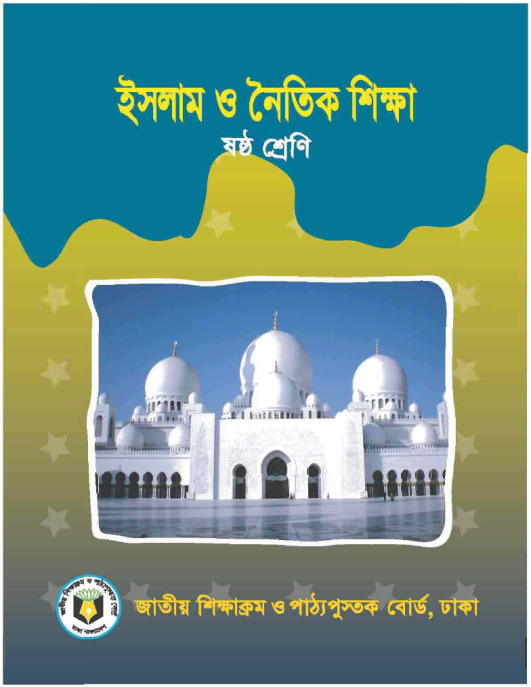 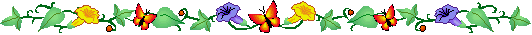 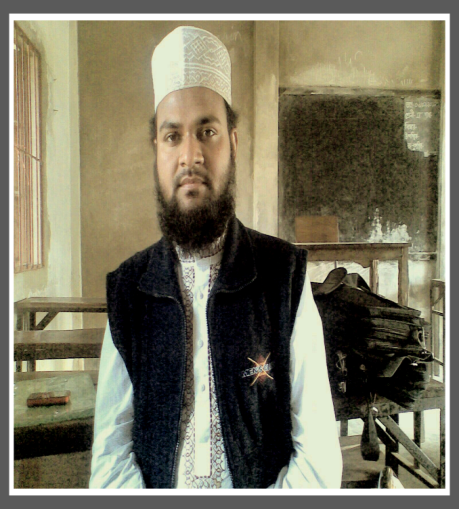 পাঠ: ৪
দ্বিতীয় অধ্যায় (ইবাদত)
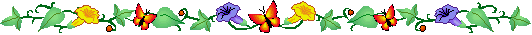 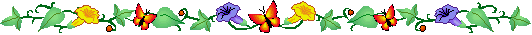 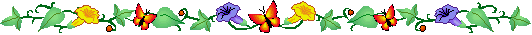 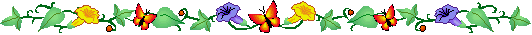 [Speaker Notes: শিক্ষক মহোদয় নিজ বিদ্যালয়ের ক্ষেত্রে চাইলে এ Slide টি দেখাতেও পারেন আবার Hide করেও রাখতে পারেন।]
নিচের ছবিটি ভালোভাবে লক্ষ কর
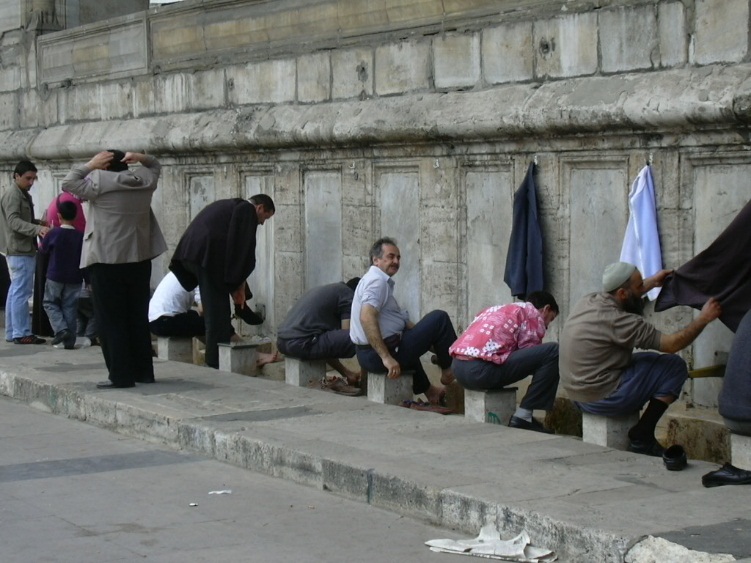 [Speaker Notes: পাঠ ঘোষণার জন্য এই Slide টি। এখানে কী দেখা যাচ্ছে তারা কী করছেন? ইত্যাদি প্রশ্ন করা যেতে পারে।]
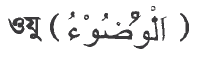 [Speaker Notes: এই ছবিটি দেখিয়েও পাঠ ঘোষণা করতে পারেন। এক্ষেত্রে শিক্ষক মহোদয় পাঠ ঘোষণা করে তা বোর্ডে লিখে দিবেন।]
শিখনফল
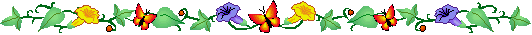 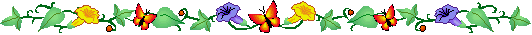 এ পাঠ শেষে শিক্ষার্থীরা-
ওযুর সংজ্ঞা বলতে পারবে।
ওযুর নিয়ম বর্ণনা করতে পারবে।
ওযুর ফরযগুলো চিহ্নিত করতে পারবে।
ওযু ভঙ্গের কারণ ব্যাখ্যা করতে পারবে।
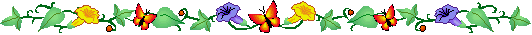 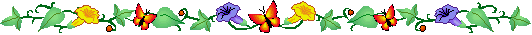 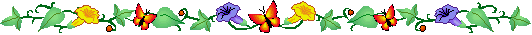 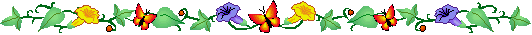 [Speaker Notes: শিখনফল চাইলে শিক্ষার্থীদের দেখাতেও পারেন আবার নাও দেখাতে পারেন। তবে শিখনফল নিয়ে আলোচনার তেমন প্রয়োজন নেই।]
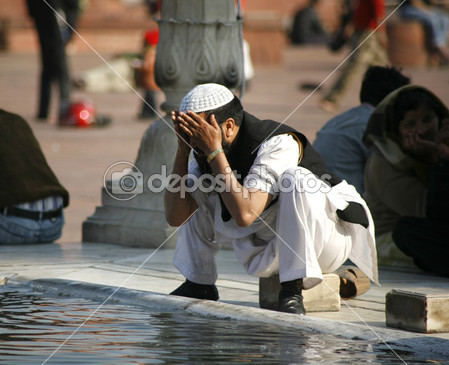 পরিষ্কার
সুন্দর
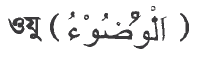 স্বচ্ছ
[Speaker Notes: শিক্ষার্থীদের ওযু শব্দের অর্থ কী? প্রশ্ন করা যেতে পারে।]
শরীর পবিত্র করার নিয়তে
নির্দিষ্ট অঙ্গপ্রত্যঙ্গ ধোয়া
পবিত্র পানি দ্বারা
[Speaker Notes: শিক্ষার্থীদের ওযুর সংজ্ঞা জানিয়ে দিতে পারেন।]
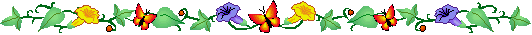 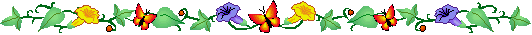 একক কাজ
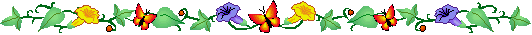 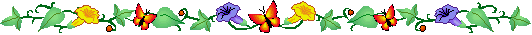 ওযু কাকে বলে?
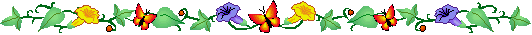 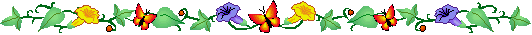 [Speaker Notes: উত্তর হতে পারে- শরীর পবিত্র করার নিয়তে পবিত্র পানি দ্বারা নির্দিষ্ট অঙ্গপ্রত্যঙ্গ ধোয়াকে ওযু বলে।]
ওযুর নিয়ম
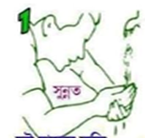 ১
দুই হাত কবজি পর্যন্ত ধোয়া
[Speaker Notes: ওযুর করার নিয়ম।]
ওযুর নিয়ম
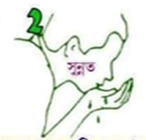 ২
তিনবার কুলি করা
[Speaker Notes: ওযুর করার নিয়ম।]
ওযুর নিয়ম
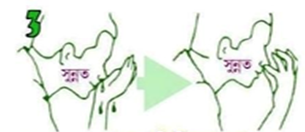 ৩
নাকে পানি দিয়ে নাক পরিষ্কার করা
[Speaker Notes: ওযুর করার নিয়ম।]
ওযুর নিয়ম
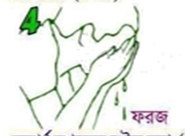 ৪
সমস্ত মুখমণ্ডল ধোয়া
[Speaker Notes: ওযুর করার নিয়ম।]
ওযুর নিয়ম
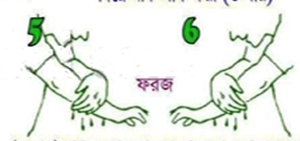 ৫, ৬
উভয় হাত কনুইসহ ধোয়া
[Speaker Notes: ওযুর করার নিয়ম।]
ওযুর নিয়ম
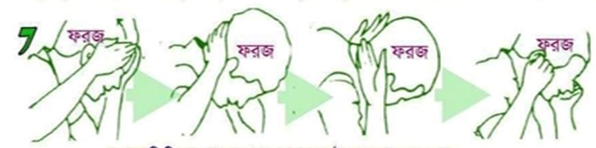 ৭
মাথা মাসেহ করা
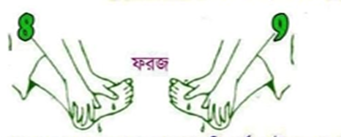 ৮, ৯
উভয় পা টাকনুসহ ধোয়া
[Speaker Notes: ওযুর করার নিয়ম।]
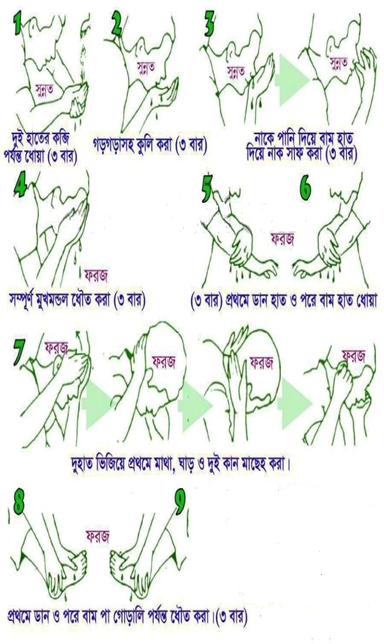 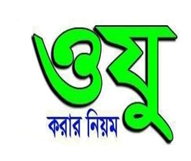 [Speaker Notes: ওযুর করার নিয়ম।]
জোড়ায় কাজ
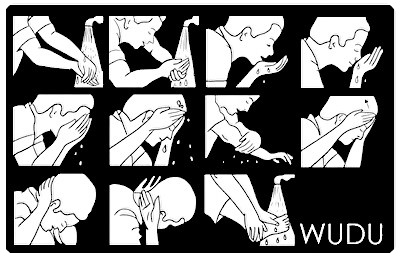 ১
৪
৩
২
৫
৬
৭
৮
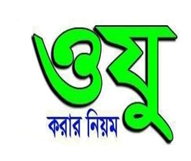 ৯
১০
১১
ওযুর ফরয কাজগুলো চিহ্নিত কর।
[Speaker Notes: উত্ত্র হতে পারে- ৫, ৬, ৭, ৮,১১ নং।]
ওযুর ফরয
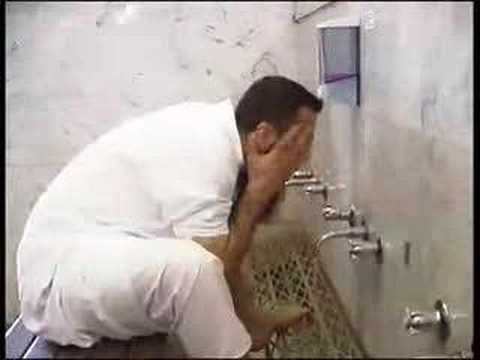 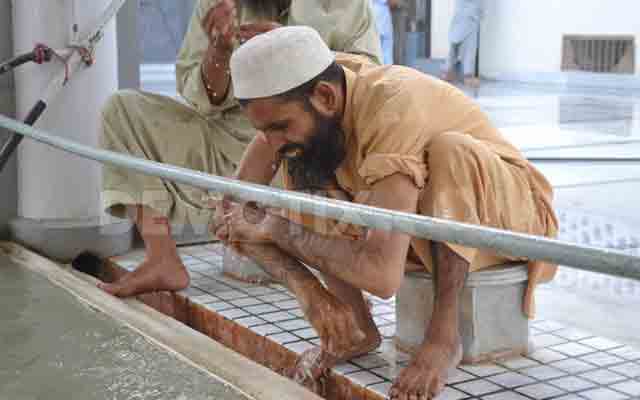 সমস্ত মুখমণ্ডল ধোয়া
উভয় হাত কনুইসহ ধোয়া
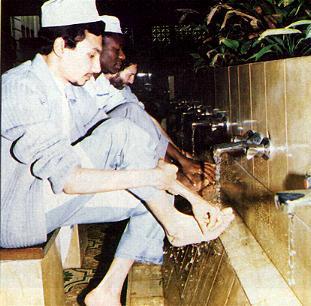 মাথা মাসেহ করা
উভয় পা টাকনুসহ ধোয়া
[Speaker Notes: উত্তর মিলিয়ে দিতে পারেন।]
ওযু ভঙ্গের কারণ
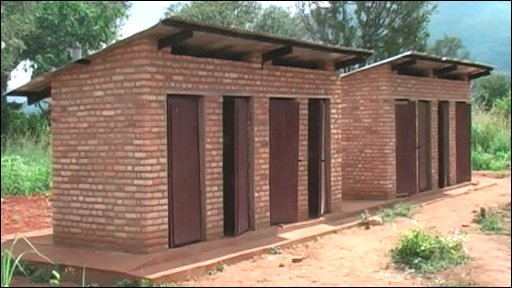 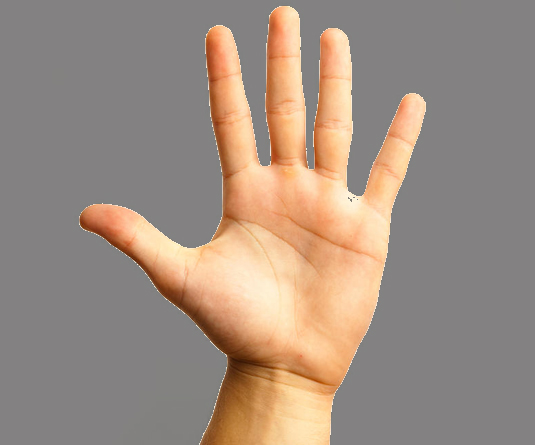 টয়লেট
শরীর থেকে রক্ত, পুঁজ গড়িয়ে পড়লে
পায়খানা-প্রস্রাব করলে বা ঐ পথ দিয়ে কিছু বের হলে
[Speaker Notes: ওযু ভঙ্গের কারণগুলো ভালোভাবে বুঝিয়ে বলতে পারেন।]
ওযু ভঙ্গের কারণ
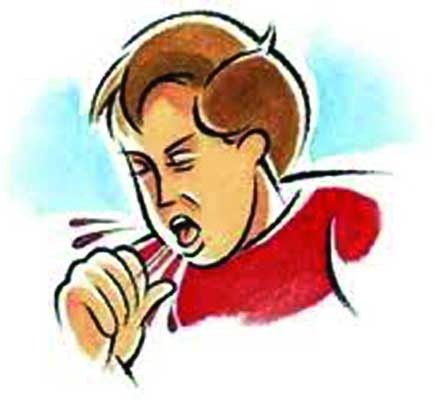 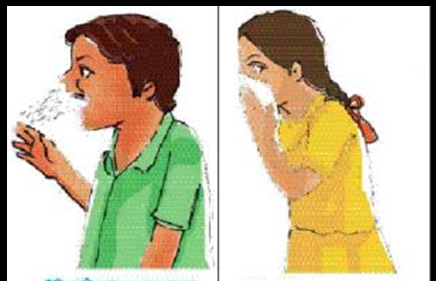 মুখভর্তি বমি হলে
থুথুর বা কাশির সাথে বেশি রক্ত এলে
[Speaker Notes: ওযু ভঙ্গের কারণগুলো ভালোভাবে বুঝিয়ে বলতে পারেন।]
ওযু ভঙ্গের কারণ
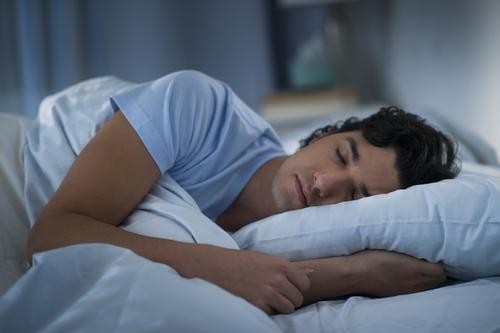 শুয়ে বা হেলান দিয়ে ঘুমানো
[Speaker Notes: ওযু ভঙ্গের কারণগুলো ভালোভাবে বুঝিয়ে বলতে পারেন।]
ওযু ভঙ্গের কারণ
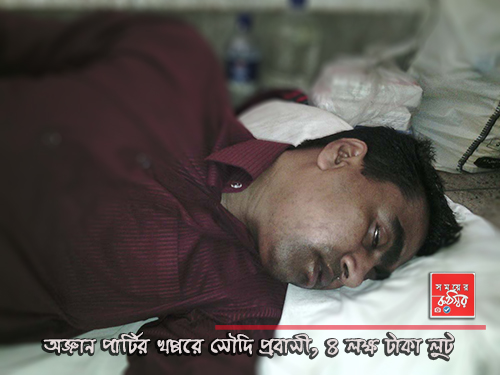 বেহুশ হলে
[Speaker Notes: ওযু ভঙ্গের কারণগুলো ভালোভাবে বুঝিয়ে বলতে পারেন।]
ওযু ভঙ্গের কারণ
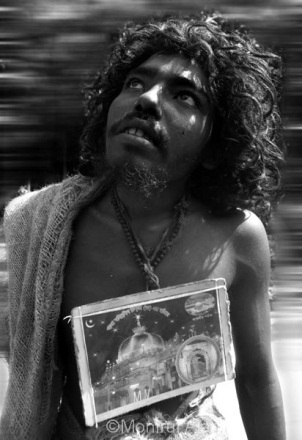 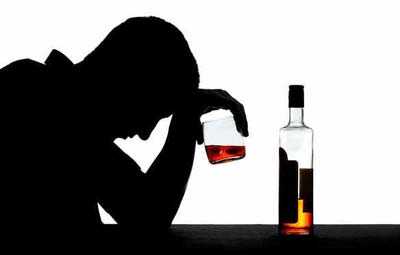 পাগল হয়ে গেলে
নেশাগ্রস্ত হলে
[Speaker Notes: ওযু ভঙ্গের কারণগুলো ভালোভাবে বুঝিয়ে বলতে পারেন।]
ওযু ভঙ্গের কারণ
নামাজে অট্টহাসি দিলে।
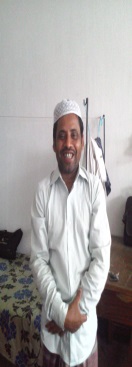 [Speaker Notes: ওযু ভঙ্গের কারণগুলো ভালোভাবে বুঝিয়ে বলতে পারেন।]
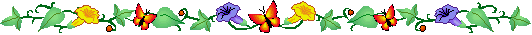 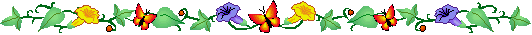 দলীয় কাজ
ইবাদত বন্দেগীর পরিবেশ রক্ষায় ওযু কীরূপ ভূমিকা রাখে?
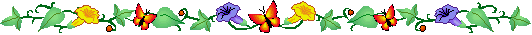 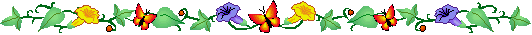 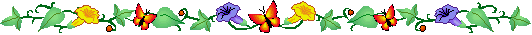 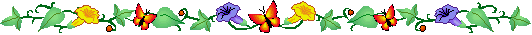 [Speaker Notes: উত্তর হতে পারে-]
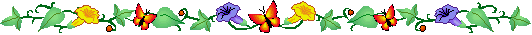 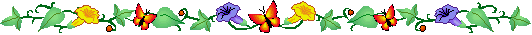 মূল্যায়ন
ওযু শব্দের অর্থ কী?
ওযুর ফরযগুলো বল।
ওযু ভঙ্গের কয়েকটি কারণ বল।
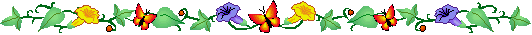 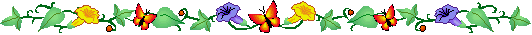 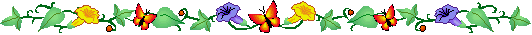 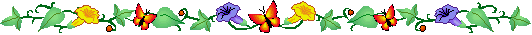 [Speaker Notes: উত্তর হতে পারে-]
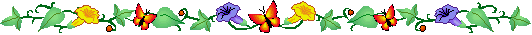 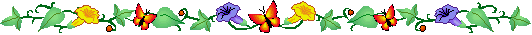 বাড়ির কাজ
শারীরিক ও আত্মিক পরিশুদ্ধতায় ওযু খুবই গুরুত্বপূর্ণ - এ বিষয়ে ১০টি বাক্য লিখে আনবে।
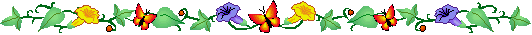 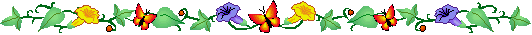 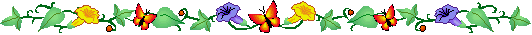 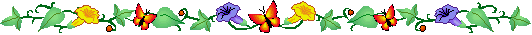 [Speaker Notes: উত্তর আসতে পারে-]
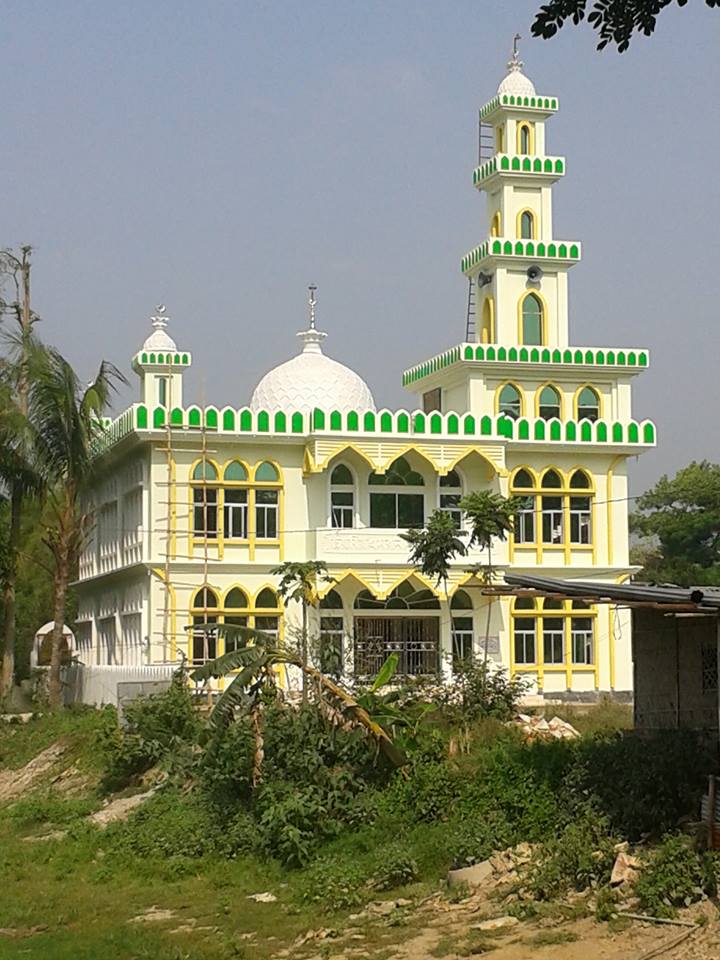 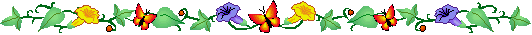 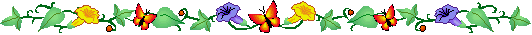 ধন্যবাদ
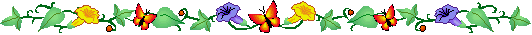 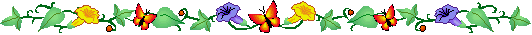 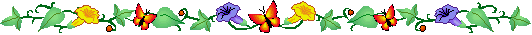 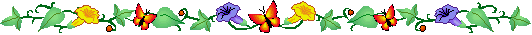 [Speaker Notes: উপস্থিত সবাইকে ধন্যবাদ জানিয়ে আজকের মতো পাঠ উপস্থাপন সমাপ্ত করতে পারেন।]
কৃতজ্ঞতা স্বীকার
শিক্ষা মন্ত্রণালয়, মাউশি, এনসিটিবি ও এটুআই-এর সংশ্লিষ্ট কর্মকর্তাবৃন্দ
এবং কন্টেন্ট সম্পাদক হিসেবে যাঁদের নির্দেশনা, পরামর্শ ও তত্ত্বাবধানে এই মডেল কন্টেন্ট সমৃদ্ধ হয়েছে তারা হলেন-
জনাব মোঃ গোলাম জাওহার, 
সহকারী অধ্যাপক, ইসলামি আদর্শ, সরকারি টিটি কলেজ, ফরিদপুর।
জনাব মোঃ সাখাওয়াৎ হোসেন, 
সহকারী অধ্যাপক, ইসলামি আদর্শ, সরকারি টিটি কলেজ, সিলেট।